N40 – Acid Base
Target: I can perform titration calculations.
N40 – Acid Base
Titration
Strong Acid/Strong Base Titration
Endpoint is at pH 7
A solution that is 
0.10 M HCl is titrated with 
0.10 M NaOH
Weak Acid/Strong Base Titration
Endpoint is above pH 7
A solution that is 
0.10 M CH3COOH 
is titrated with 
0.10 M NaOH
Strong Acid/Weak Base Titration
Endpoint is below pH 7
A solution that is 
0.10 M HCl is titrated with 
0.10 M NH3
Strong Acid/Strong Base Titration
A solution that is 
0.10 M NaOH is titrated with 
0.10 M HCl
Endpoint is at pH 7
It is important to recognize that titration curves are not always increasing from left to right.
Titration Calculations…
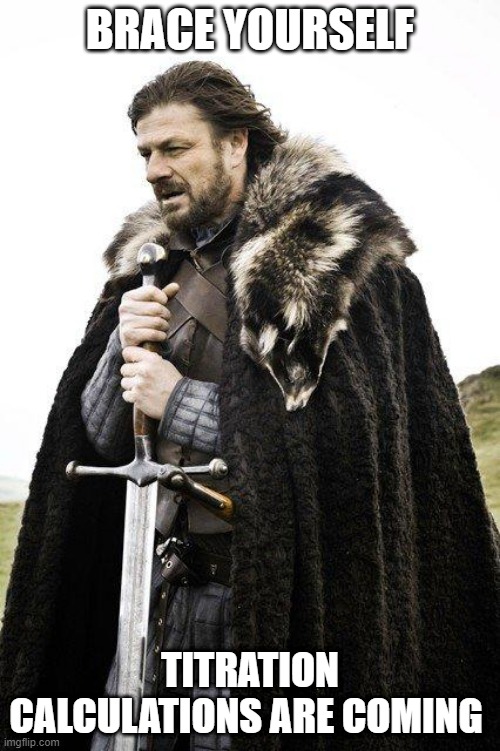 Starting pH
ICE table then pH
Early on during titration 
Stoich then He-Ha
Equivalence Point
mol acid = mol base
No more buffer! Reverse rxn 
Calc new K value - ICE then pH
½ Way Point
½ moles @ eq.pt
pH = pKa
Towards end of titration
Extra titrant left over 
Stoich then simple pH
Calculations to Plot a Titration Curve
Starting pH
ICE table then pH
Early on during titration 
Stoich then He-Ha
Equivalence Point
mol acid = mol base
No more buffer! Reverse rxn
Calc new K value - ICE then pH
½ Way Point
½ moles @ eq.pt
pH = pKa
Towards end of titration
Extra titrant left over 
Stoich then simple pH
5
3
2
4
1
Titration Calculations
1
Lets look at the titration of acetic acid w/ NaOH
BEFORE TITRATION
Starting point:
25 ml of 0.15M Acetic Acid (Ka = 1.8E-5)
Calculate pH before any titrant is added 
ICE TABLE! Then pH calculation
Titration Calculations
2
People like to use these “mole tables” – they are NOT ICE TABLES! They have moles not concentrations. BE CAREFUL!
DURING THE TITRATION
Add 10ml of 0.10 M NaOH
Determine stoichiometry
Notice! You have a buffer now.
You have a conjugate base! 
Use He-Ha eq.

Have to convert to M before using He-Ha!
25 mL
1 L
0.15 mol
= 3.75x10-3 mol acid
1000 mL
1 L
10 mL
1 L
0.10 mol
= 1.0 x10-3 mol base
1000 mL
1 L
NOW you can use He-Ha
Titration Calculations
2
DURING THE TITRATION
Add 10ml of 0.10 M NaOH
Determine stoichiometry
Notice! You have a buffer now.
You have a conjugate base! 
Use He-Ha eq.
pH = 4.31
Titration Calculations
2
People like to use these “mole tables” – they are NOT ICE TABLES! They have moles not concentrations. BE CAREFUL!
DURING THE TITRATION AGAIN
Add 25ml of 0.10 M NaOH
Determine stoichiometry
Notice! You have a buffer now.
You have a conjugate base! 
Use He-Ha eq.

Have to convert to M before using He-Ha!
25 mL
1 L
0.15 mol
= 3.75x10-3 mol acid
1000 mL
1 L
0.10 mol
25 mL
1 L
= 2.5 x10-3 mol base
1000 mL
1 L
NOW you can use He-Ha
Titration Calculations
2
DURING THE TITRATION AGAIN
Add 25ml of 0.10 M NaOH
Determine stoichiometry
Notice! You have a buffer now.
You have a conjugate base! 
Use He-Ha eq.
pH = 5.05
Titration Calculations
3
People like to use these “mole tables” – they are NOT ICE TABLES! They have moles not concentrations. BE CAREFUL!
AT EQUIVALENCE POINT
Add 37.5 ml of 0.10 M NaOH
Determine stoichiometry
Notice! You have NO BUFFER LEFT!
You have NO weak acid left!!

Have to Reverse the Rxn, new ICE table!
25 mL
1 L
0.15 mol
= 3.75x10-3 mol acid
1000 mL
1 L
1 L
0.10 mol
37.5mL
= 3.75 x10-3 mol base
1000 mL
1 L
Titration Calculations
3
People like to use these “mole tables” – they are NOT ICE TABLES! They have moles not concentrations. BE CAREFUL!
AT EQUIVALENCE POINT
Add 37.5 ml of 0.10 M NaOH
Determine stoichiometry
Notice! You have NO BUFFER LEFT!
You have NO weak acid left!!

Have to Reverse the Rxn, new ICE table!
Remember to use M in ICE Table not moles!

Titration Calculations
3
People like to use these “mole tables” – they are NOT ICE TABLES! They have moles not concentrations. BE CAREFUL!
AT EQUIVALENCE POINT
Add 37.5 ml of 0.10 M NaOH
Determine stoichiometry
Notice! You have NO BUFFER LEFT!
You have NO weak acid left!!

Have to Reverse the Rxn, new ICE table!
Remember to use Kb this time!

Titration Calculations
3
AT EQUIVALENCE POINT
Add 37.5 ml of 0.10 M NaOH
Determine stoichiometry
Notice! You have NO BUFFER LEFT!
You have NO weak acid left!!

Remember to use Kb this time!
Now you can do pH calculation!
Titration Calculations
3
Stop and check that it makes sense!
Weak Acid + Strong Base
Equivalence Point should be Basic 
Yes, 8.76 makes sense!
AT EQUIVALENCE POINT
Add 37.5 ml of 0.10 M NaOH
Determine stoichiometry
Notice! You have NO BUFFER LEFT!
You have NO weak acid left!!
Now you can do pH calculation!
pH = 8.76
Titration Calculations
4
AT ½ WAY POINT
It took 37.5 ml of NaOH to get to eq.pt
So half way to eq. pt. would be 18.75 mL of NaOH
@ ½ way point pH = pKa
pH = 4.74
Why calculate pH at the ½ way point? It is a nice point to plot on a graph to help get the curve. Also - when doing a titration, you can figure out the Ka by finding the pH at the halfway point.
Titration Calculations
5
AT THE END OF TITRATION
Add 50mL of 0.10 M NaOH
Still no buffer anymore…used up all the weak acid.
BUT…you are past the equivalence point!
Now you have excess OH-
Remember to use M in pH calculations!
1 L
0.10 mol
50mL
= 5 x10-3 mol base
1000 mL
1 L
Do stoich to find how much left

pH = 12.22
Selection of Indicators
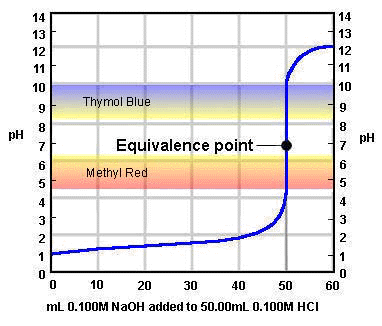 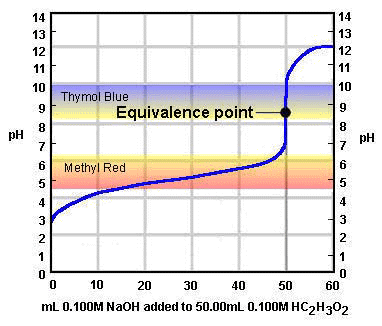 pH Indicators and Ranges
How do you know which indicator to pick for a reaction?

Pick the one that changes color in a pH range that is  +/- 1 from the pKa of the reaction you are doing. 

Example: pKa 2
Choose something that changes in the 1 – 3 range.
Some Acid-Base Indicators
YouTube Link to Presentation
www.